Shipping System Design and Improvements Status
Yuriy Orlov, Joshua Kaluzny (Fermilab)
LCLS-II Cryomodule Transportation Review
June 12, 2018
Outline
DESY Feed & End caps in 1.3 CM Transportation
LCLS-II Feed & End caps in F1.3-06 Transportation
Modification for DESY Feed & End caps for LCLS-II 1.3 CM Transportation
Modification for LCLS-II Feed & End caps
Improvements for LCLS-II 1.3 CM Transportation
Drawings status for reworking DESY & LCLS-II caps for LCLS-II 1.3 CM
2
Y. Orlov, J. Kaluzny-LCLS-II Transportation Review June 2018
LCLS-II 1.3 CM Transport System
Feed Cap
Transportation Frame
1.3 CM
End Cap
Beam
3
Y. Orlov, J. Kaluzny-LCLS-II Transportation Review June 2018
DESY End Cap, D0000000908933
76mm
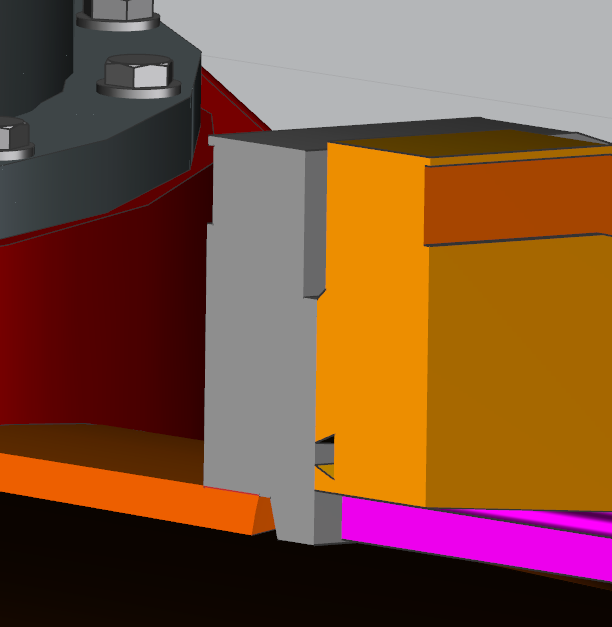 (Regular Clamps)
O-ring
~20mm
~35mm
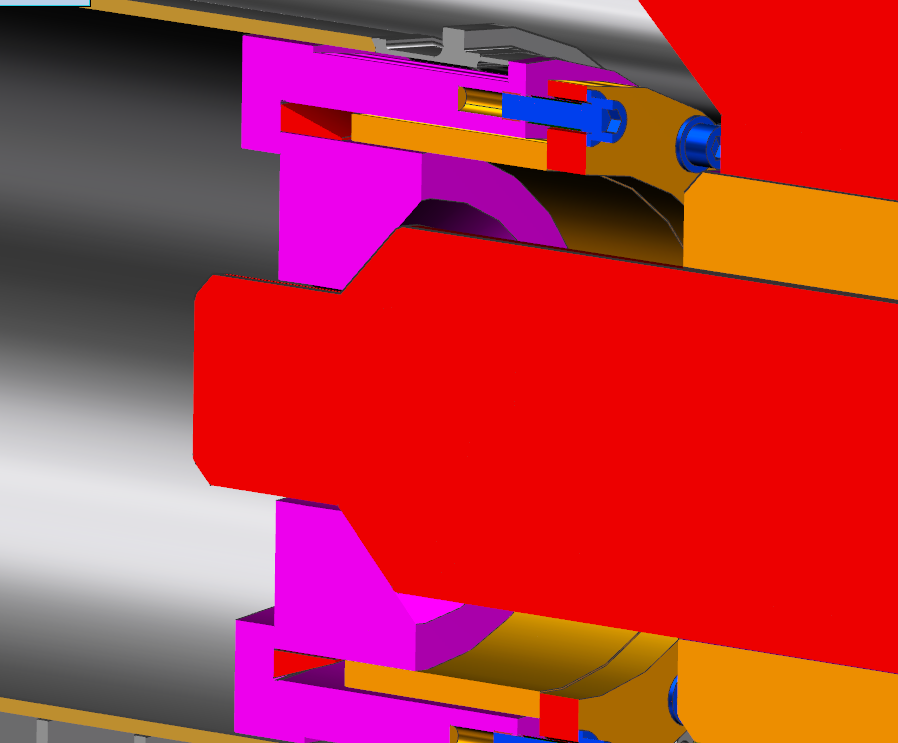 40mm
Clamp connection between End Cap
and Vacuum Vessel
4
Y. Orlov, J. Kaluzny-LCLS-II Transportation Review June 2018
DESY Feed Cap, D00000008953
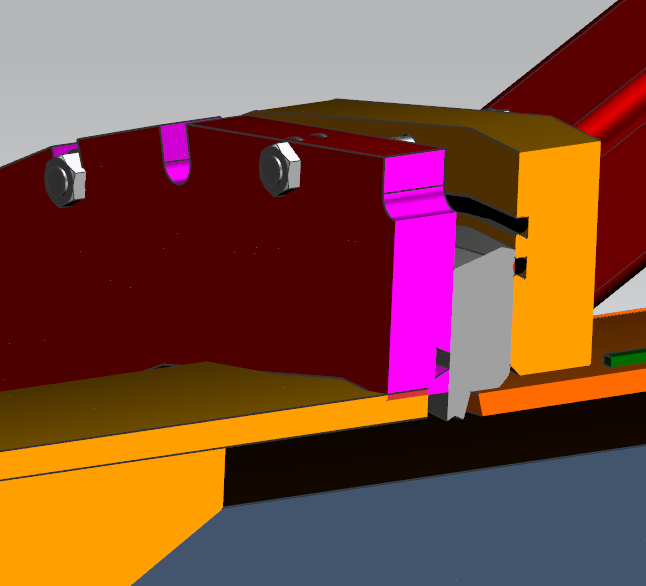 ~20mm
O-ring

Slot-18mm wide
(flanges connected with 
M16 screws)
5
Y. Orlov, J. Kaluzny-LCLS-II Transportation Review June 2018
DESY 300mm Insert, D0000000908943
R149
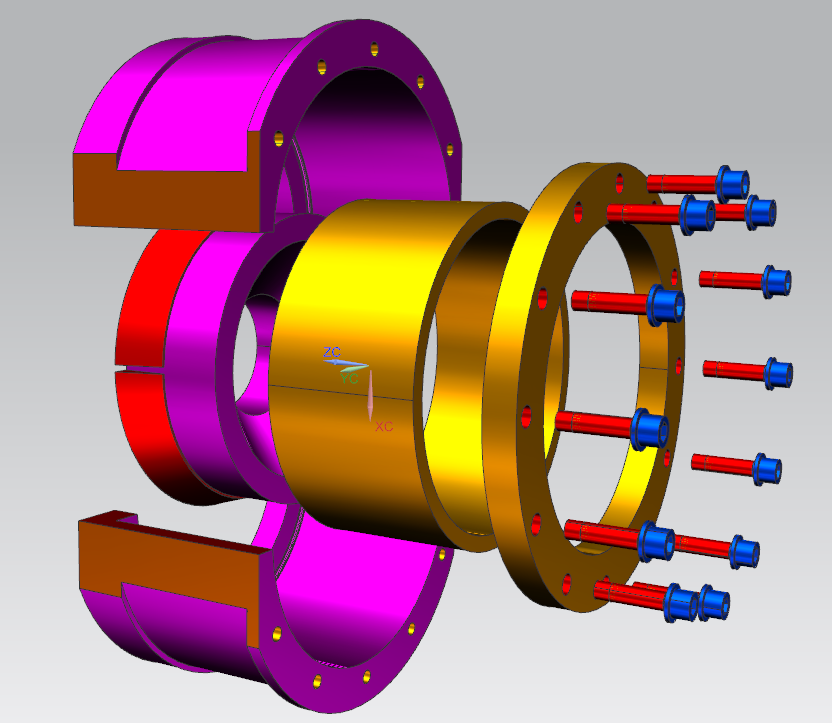 40mm
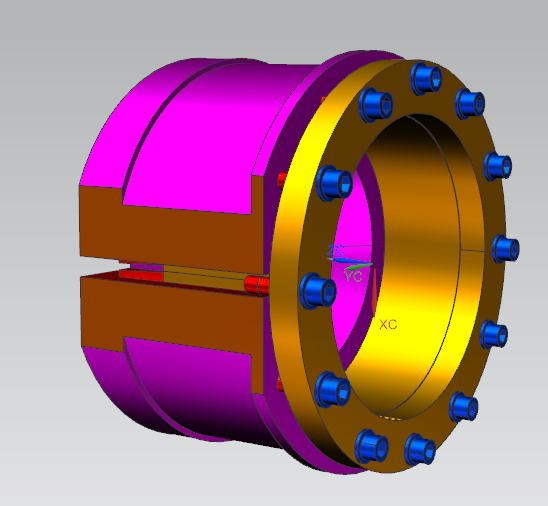 15mm
150mm
2 Conical Rings
~ 22mm
6
Y. Orlov, J. Kaluzny-LCLS-II Transportation Review June 2018
LCLS-II Feed Cap at F1.3-06 CM Transportation
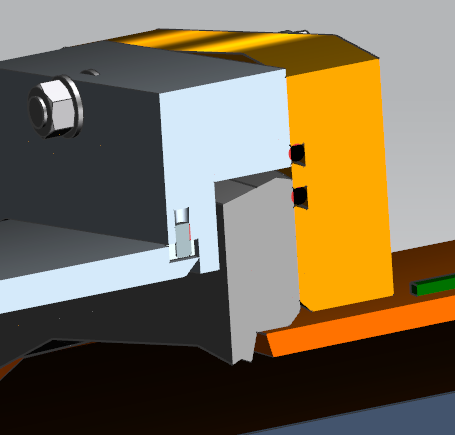 1. Not enough compliance
   for alignment End Cap.
2. Friction-between spindle
   and 300mm Insert, 
   Rotation moment-73.8 ft-lbf
   (pushing force~700lbf)
60mm
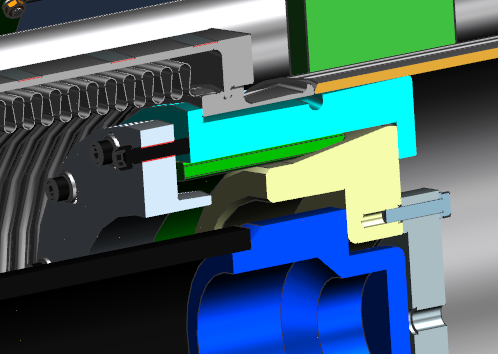 7
Y. Orlov, J. Kaluzny-LCLS-II Transportation Review June 2018
LCLS-II End Cap at F1.3-06 CM Transportation
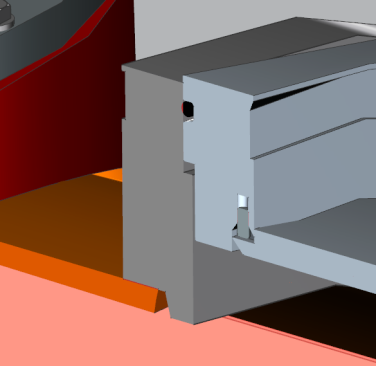 1. Not enough compliance
   for alignment End Cap.
2. Friction-between spindle
   and 300mm Insert, 
   Rotation moment-73.8 ft-lbf
   (pushing force ~700lbf)
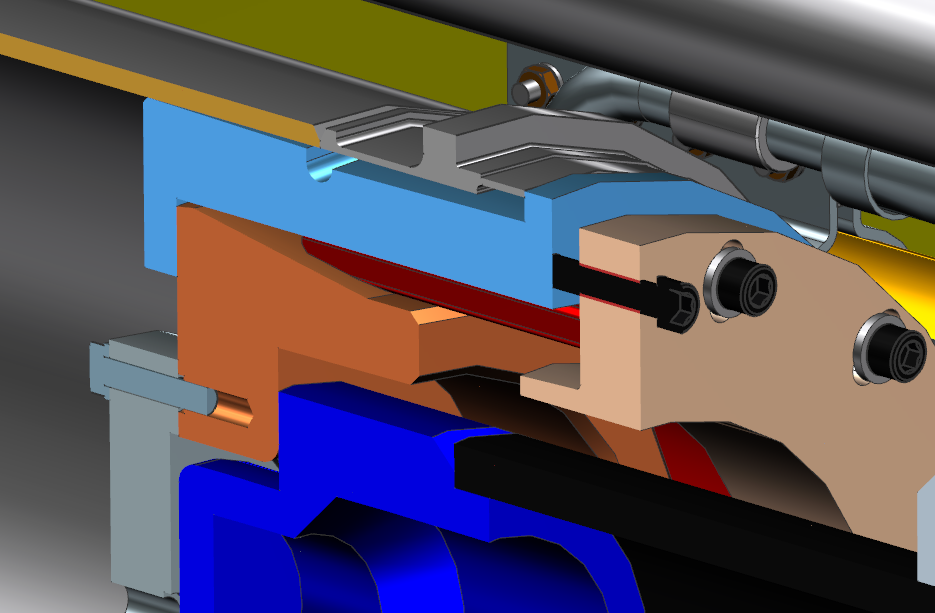 8
Y. Orlov, J. Kaluzny-LCLS-II Transportation Review June 2018
LCLS-II 300mm Insert, F10041555-A (F1.3-06CM)
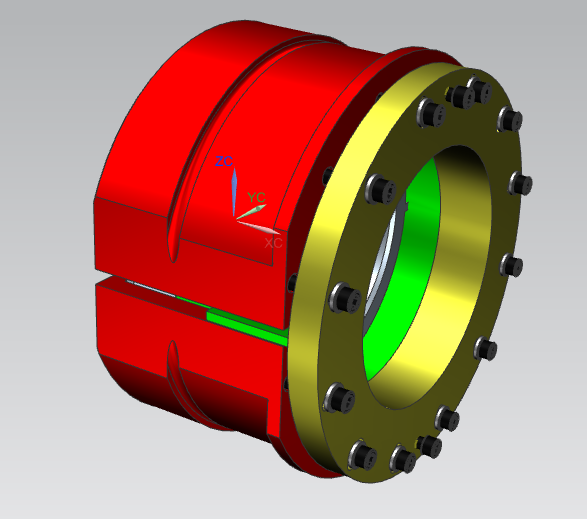 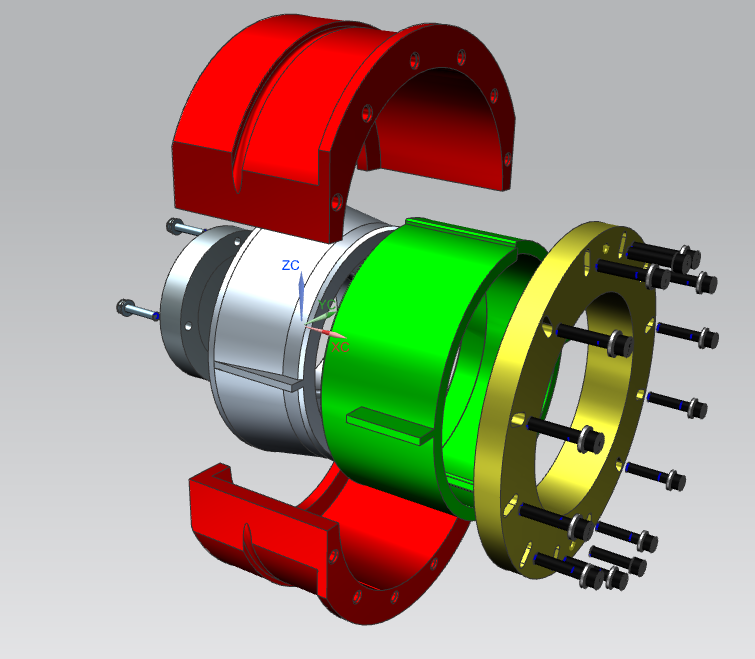 ~11mm
60mm
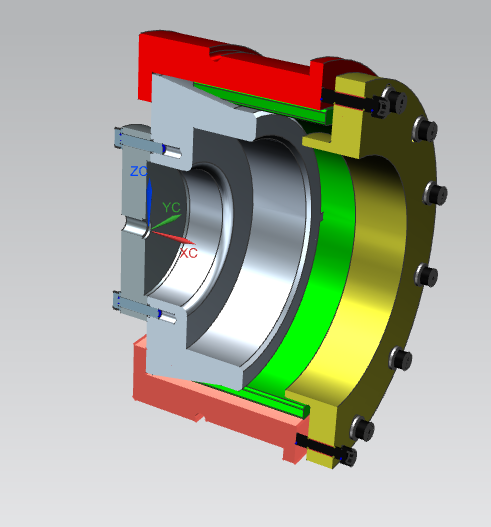 140mm
12mm
9
Y. Orlov, J. Kaluzny-LCLS-II Transportation Review June 2018
DESY Feed Cap Modification for LCLS II – modify ribs/base
10
Y. Orlov, J. Kaluzny-LCLS-II Transportation Review June 2018
US GV with support
DESY End Cap modification for LCLS-II – modify ribs/base
DS Manifold
11
Y. Orlov, J. Kaluzny-LCLS-II Transportation Review June 2018
DESY Feed Cap modification for LCLS-II
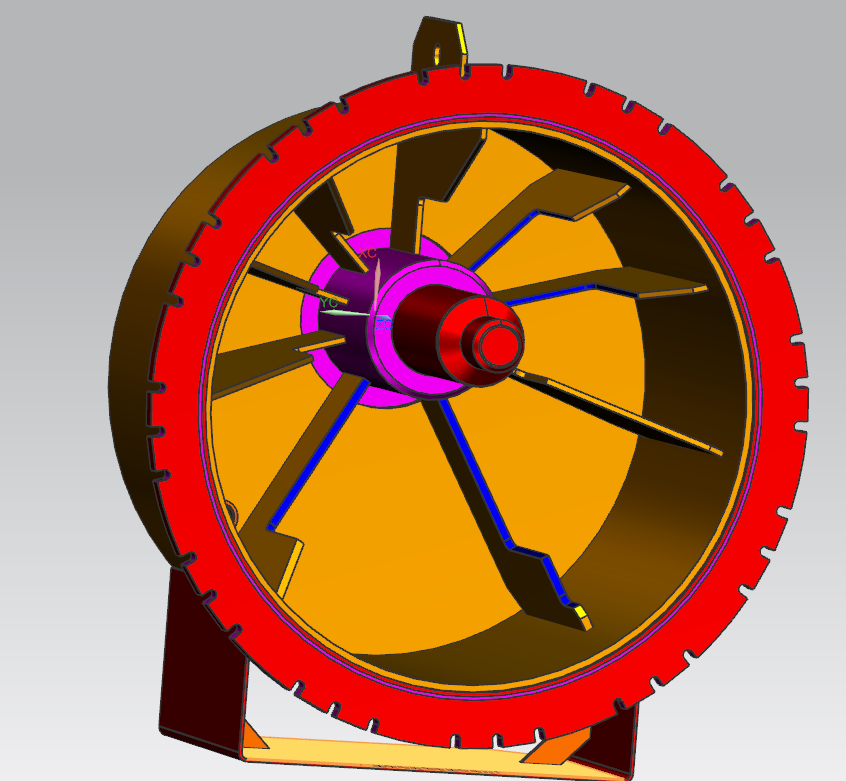 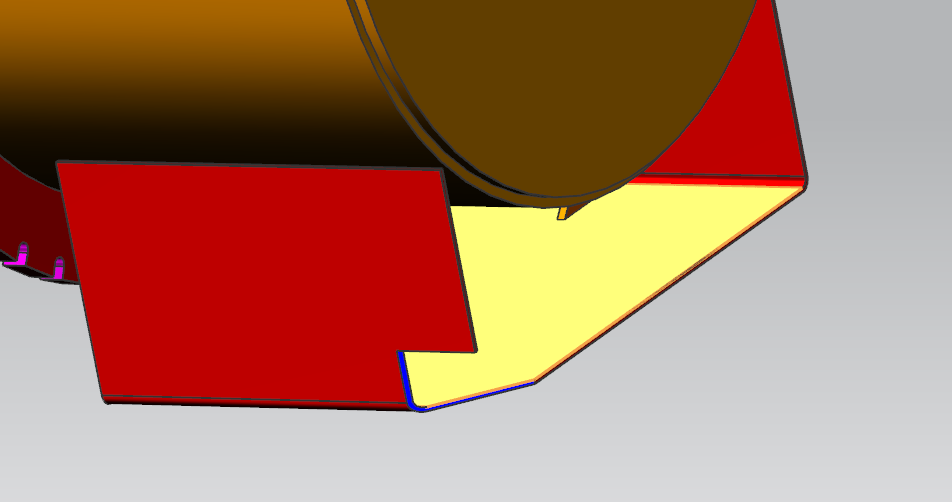 1
2
5
3
4
12
Y. Orlov, J. Kaluzny-LCLS-II Transportation Review June 2018
DESY Feed Cap modification for LCLS-II. FEA
m~3000kg; F=m*1.5g~45e3N
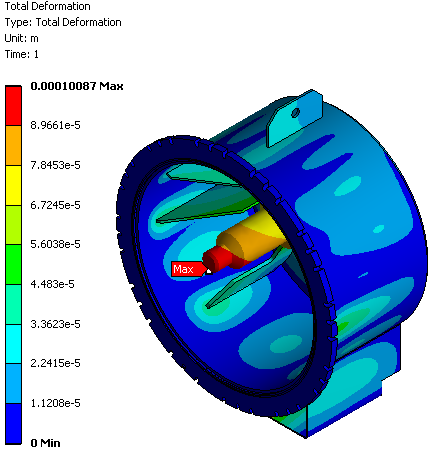 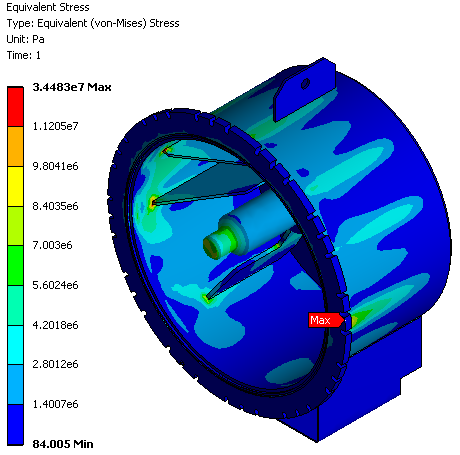 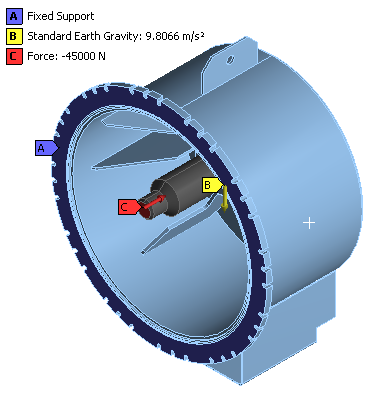 Allowable stress for welded 6061-T6 Aluminum 55 MPa (B31-3)
(by Sergey Cheban)
13
Y. Orlov, J. Kaluzny-LCLS-II Transportation Review June 2018
DESY End Cap modification for LCLS-II
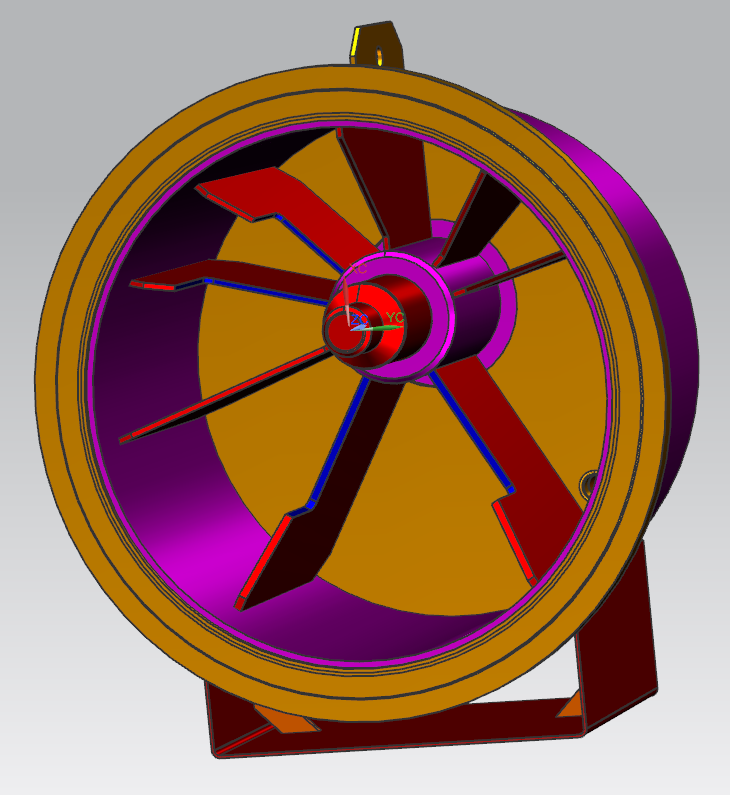 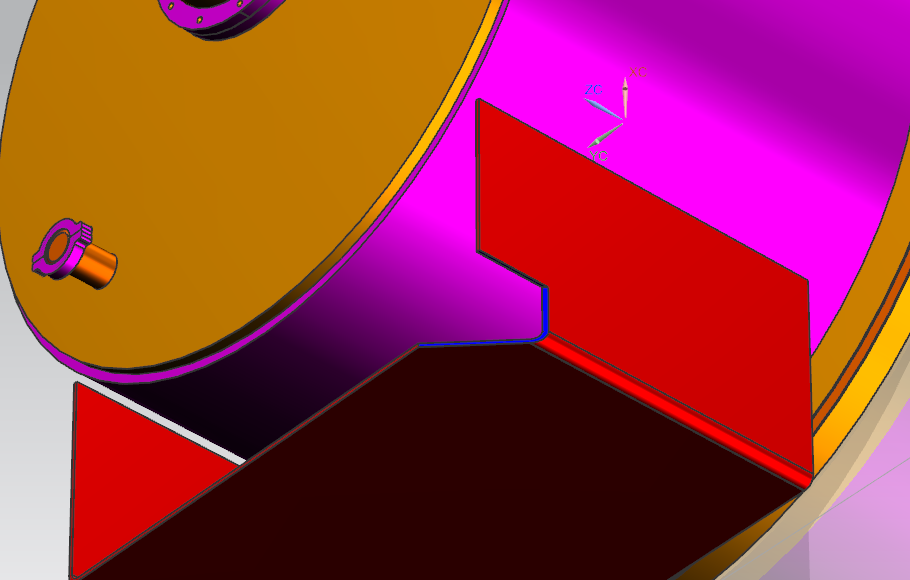 1
2
5
3
4
14
Y. Orlov, J. Kaluzny-LCLS-II Transportation Review June 2018
DESY End Cap modification for LCLS-II. FEA
m~3000kg; F=m*1.5g~45e3N
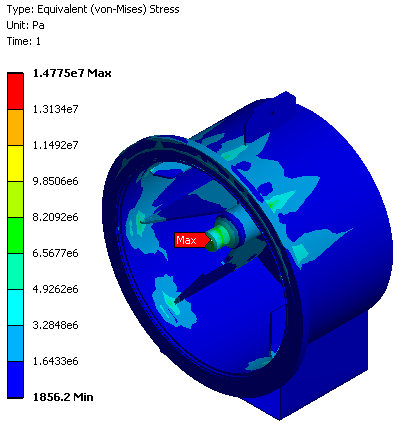 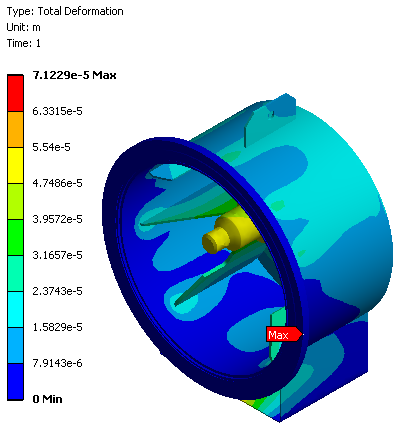 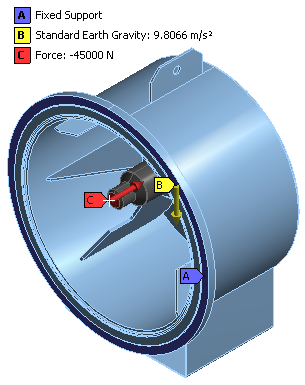 Allowable stress for welded 6061-T6 Aluminum 55 MPa (B31-3)
(by Sergey Cheban)
15
Y. Orlov, J. Kaluzny-LCLS-II Transportation Review June 2018
LCLS-II Feed Cap Modification (conical connection)
~20mm
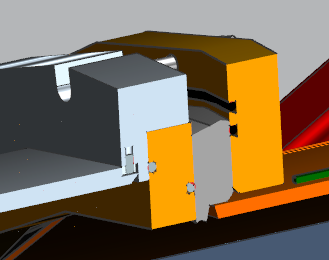 35mm
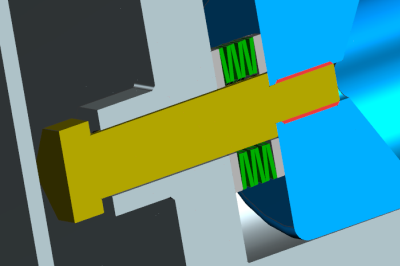 40mm
Need small cutout
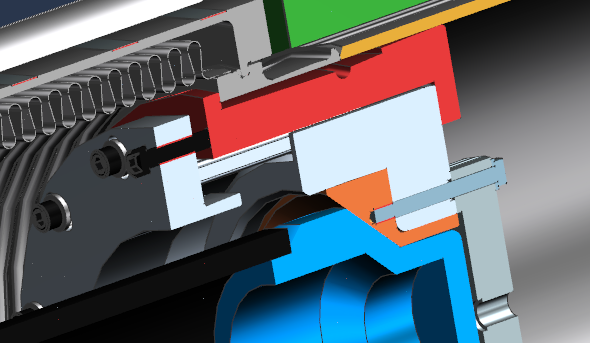 25mm
1. Double O-Ring Insert (35mm thick)
2. Need longer M16 screws
3. Cutout at lower stiffener
4. Optional thermal compensator with Belleville
    washers
16
Y. Orlov, J. Kaluzny-LCLS-II Transportation Review June 2018
Modified LCLS-II End Cap
~20mm
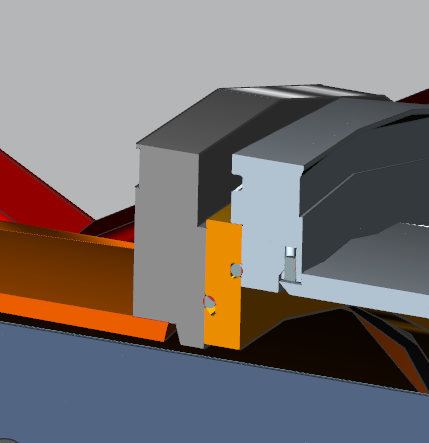 1. Double O-Ring Insert
(20mm thick)
2. Need longer range clamp
3. Optional thermal
compensator with Belleville
washers
17
Y. Orlov, J. Kaluzny-LCLS-II Transportation Review June 2018
Modified LCLS-II 300mm Insert, F10041555-B (proposal)
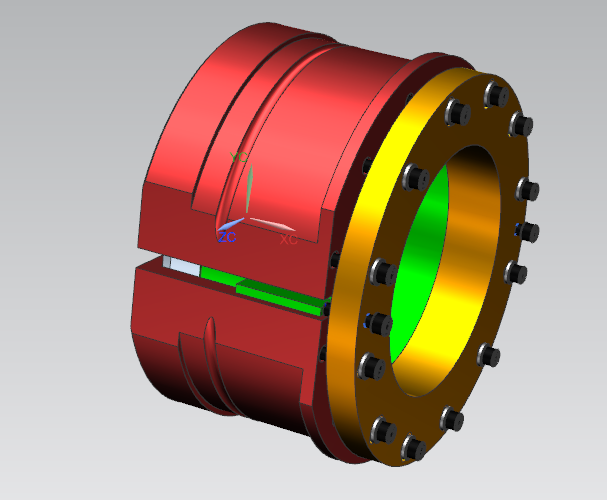 40mm
R149mm
15mm
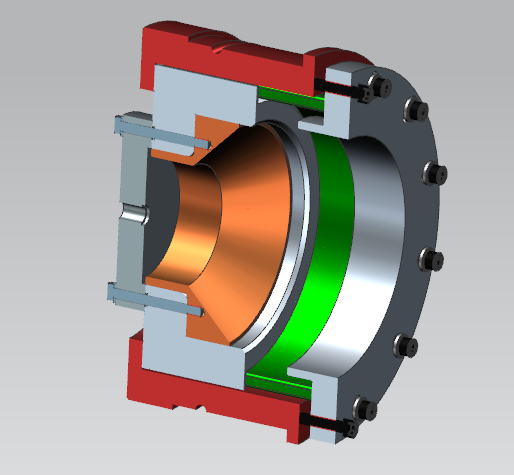 140mm
New Part
Extraction Plate
18
Y. Orlov, J. Kaluzny-LCLS-II Transportation Review June 2018
Cold Mass Supports Restrain (3.9 CM, J-Lab)
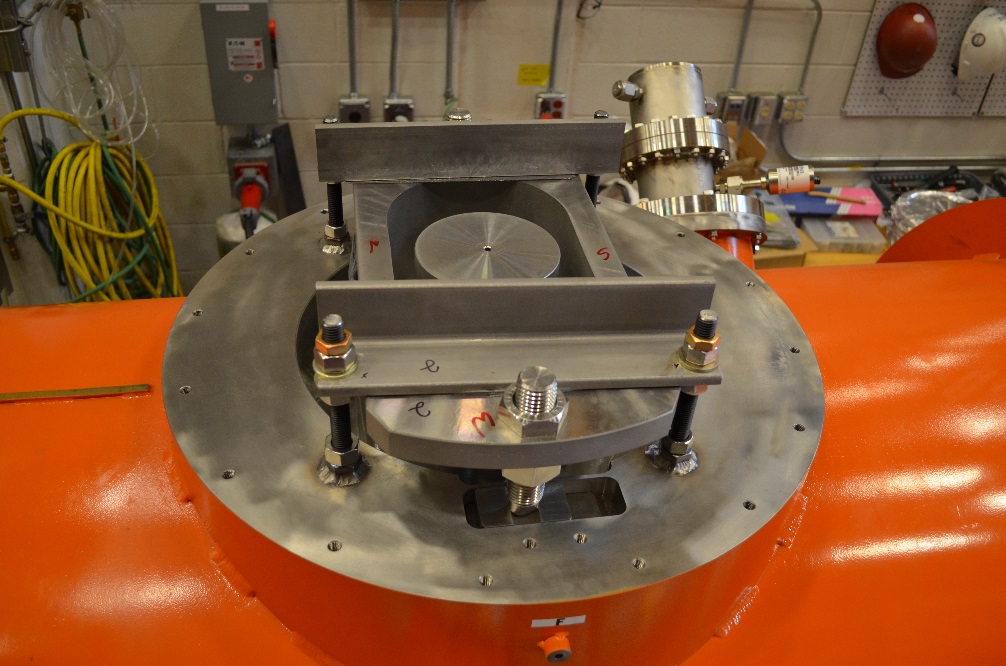 Center Fix Cold Mass Support
DS & US Sliding Cold Mass Support
19
Y. Orlov, J. Kaluzny-LCLS-II Transportation Review June 2018
Transportation without warm coupler (optional)
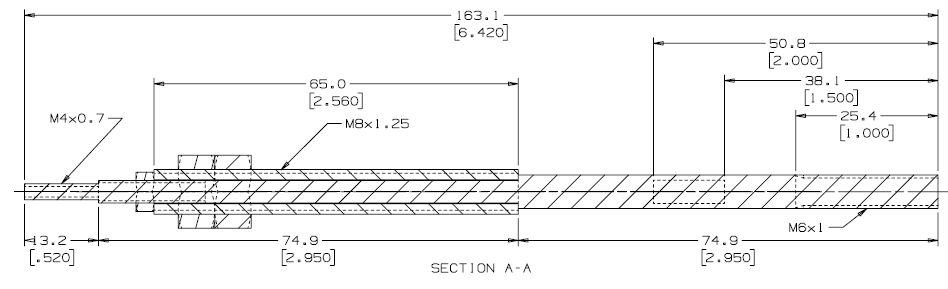 FPC cold with “Berry bolts”
Stress analysis completed – good
Stiffness of Berry bolts – good
20
Y. Orlov, J. Kaluzny-LCLS-II Transportation Review June 2018
Drawings status for LCLS-II CM transportation
21
Y. Orlov, J. Kaluzny-LCLS-II Transportation Review June 2018
BACK UP
22
Y. Orlov, J. Kaluzny-LCLS-II Transportation Review June 2018
Transport System. DESY Feed Cap Sectional View
23
Y. Orlov, J. Kaluzny-LCLS-II Transportation Review June 2018
Transport System. DESY End Cap Sectional View
24
Y. Orlov, J. Kaluzny-LCLS-II Transportation Review June 2018